Cèl·lules Unicel·lulars
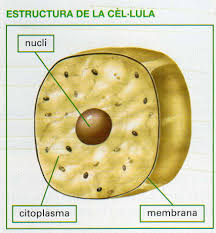 Només tenen una cèl·lula 

Poden ser procariotes o eucariotes 

Poden fer agrupacions anomenades colònies 

Aquestes colònies es formen a partir de la divisió d’una cèl·lula